Prezentacja działań z zakresu promocji zdrowia w roku 2009podjętych przez
Szkołę Podstawową nr 11
im. Mirosława Feriča
w Ostrowie Wielkopolskim
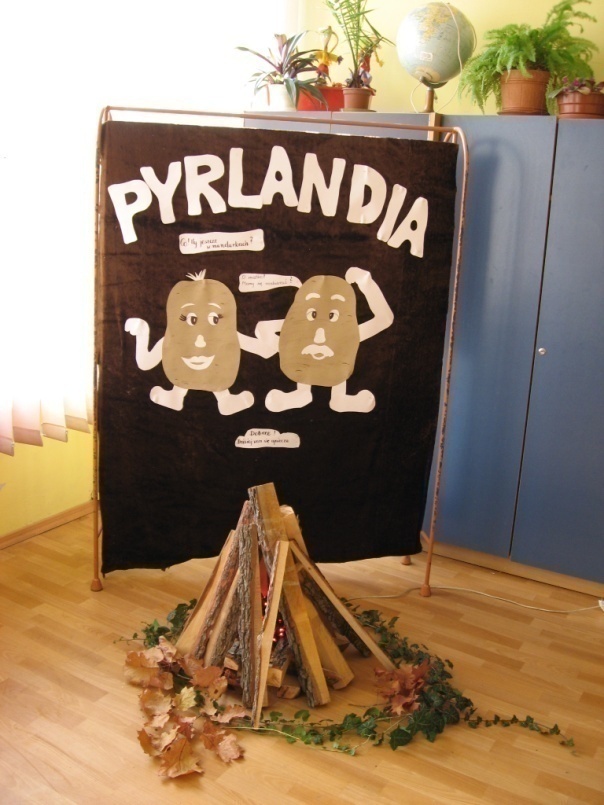 Święto Ziemniaka
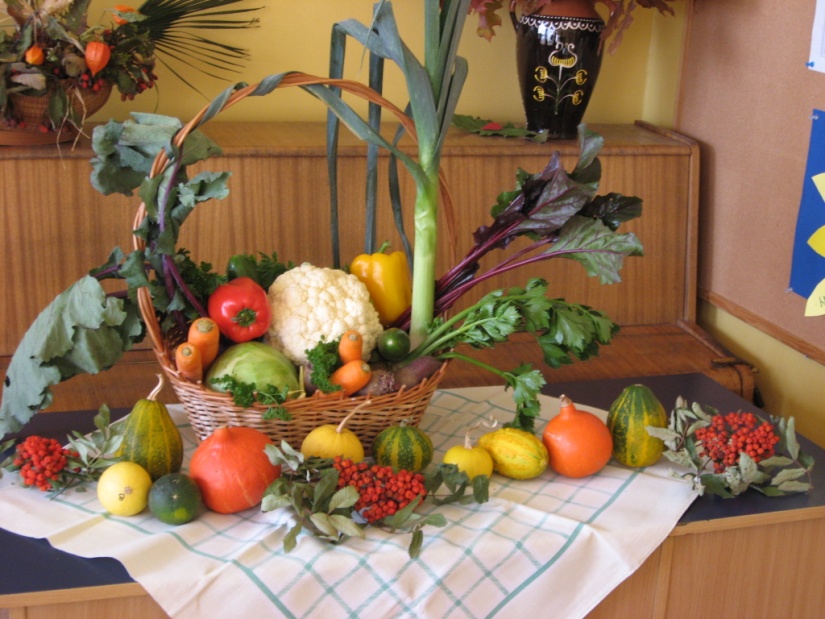 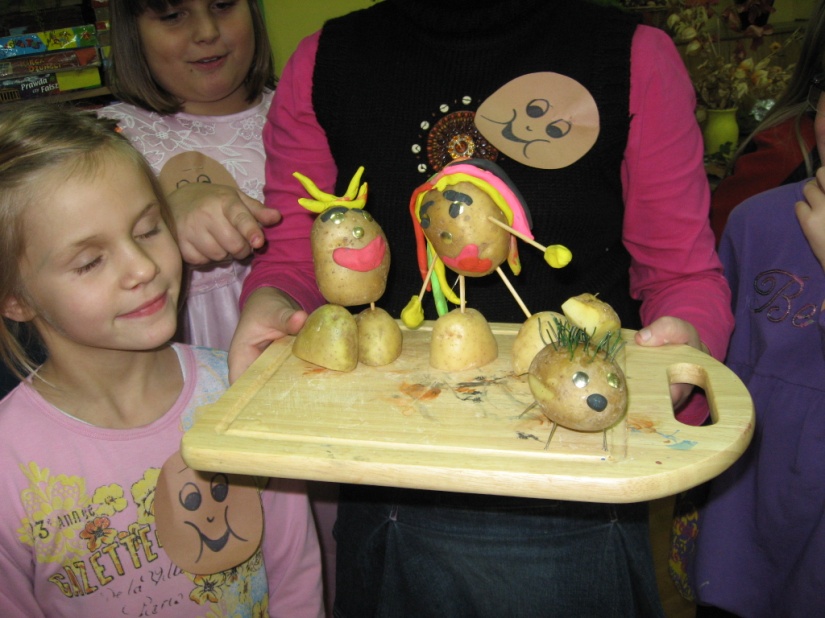 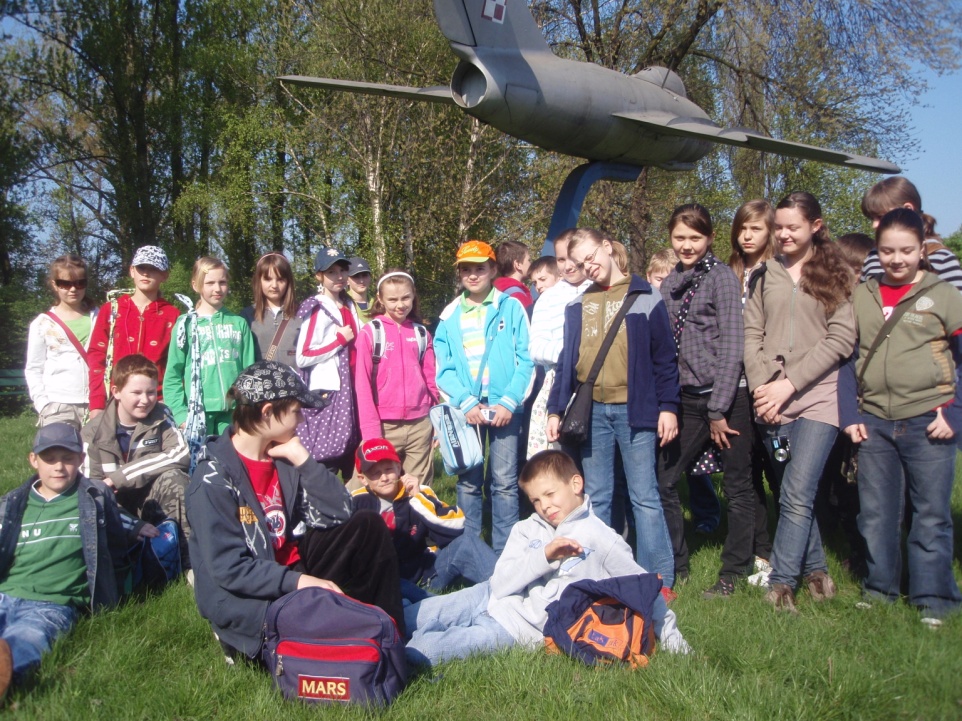 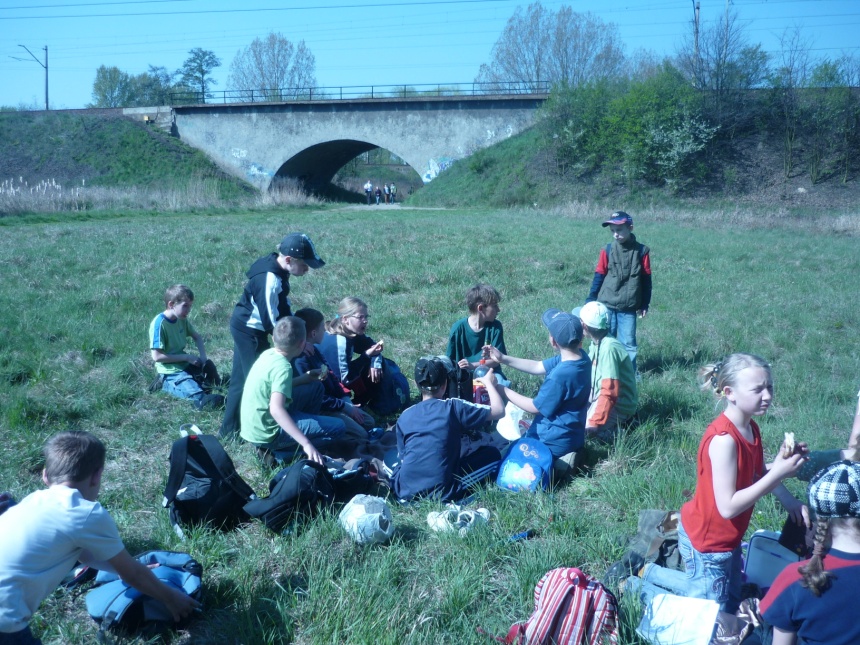 Dzień Ziemi – rajd śladami Patrona
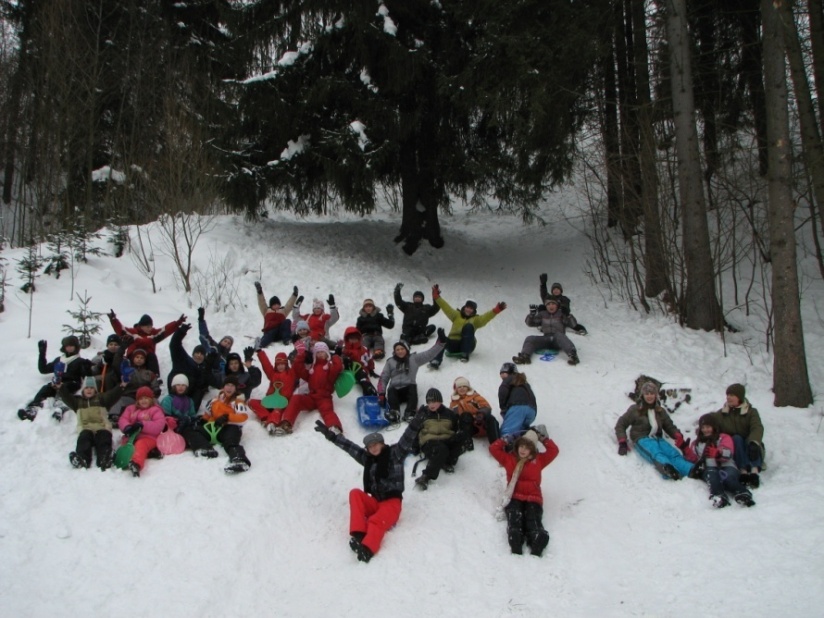 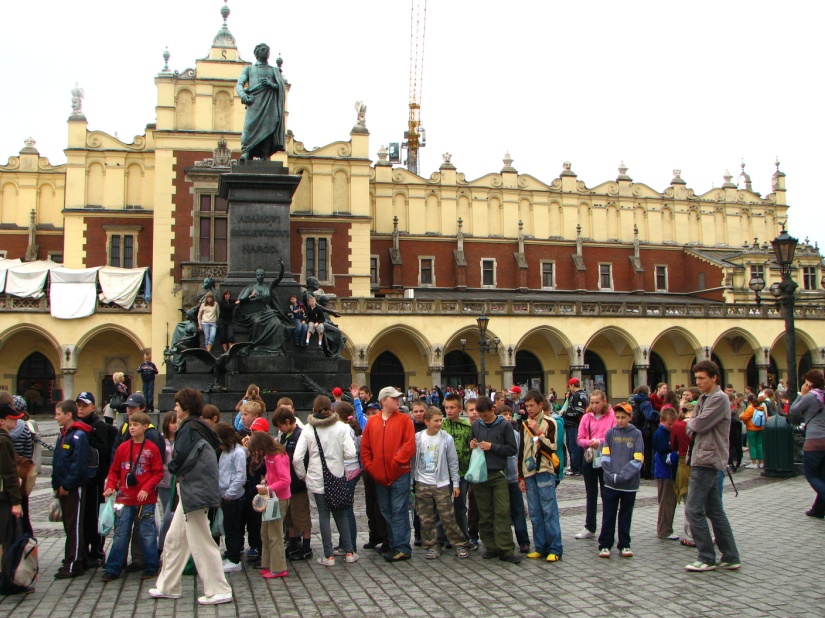 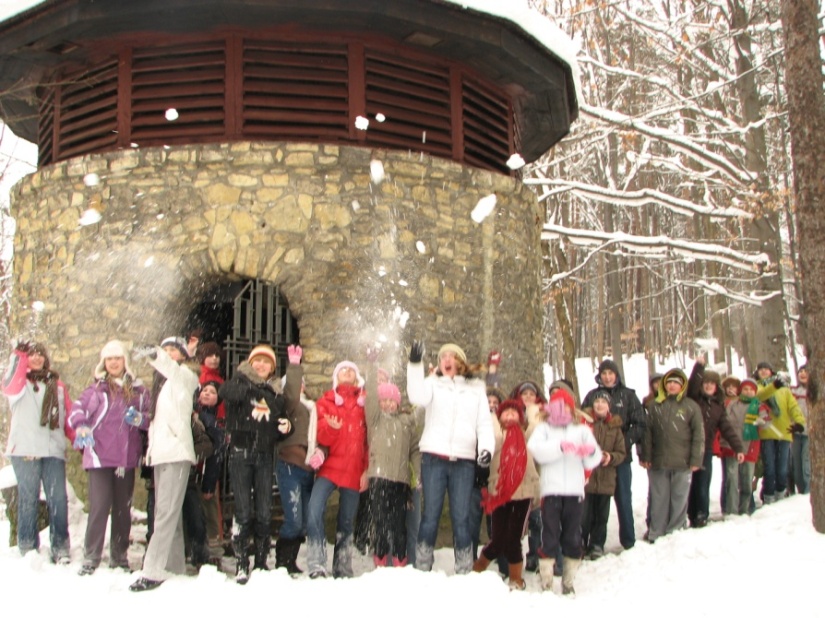 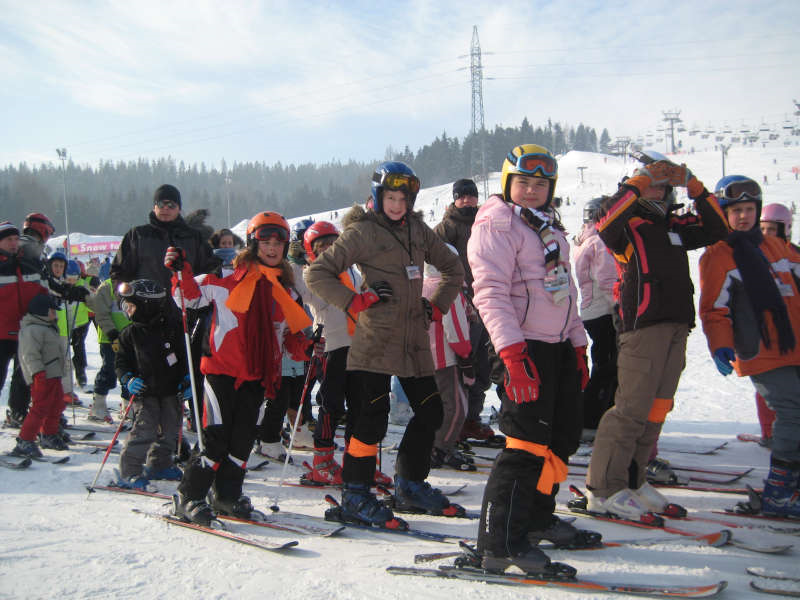 Zimowisko – Biały Dunajec
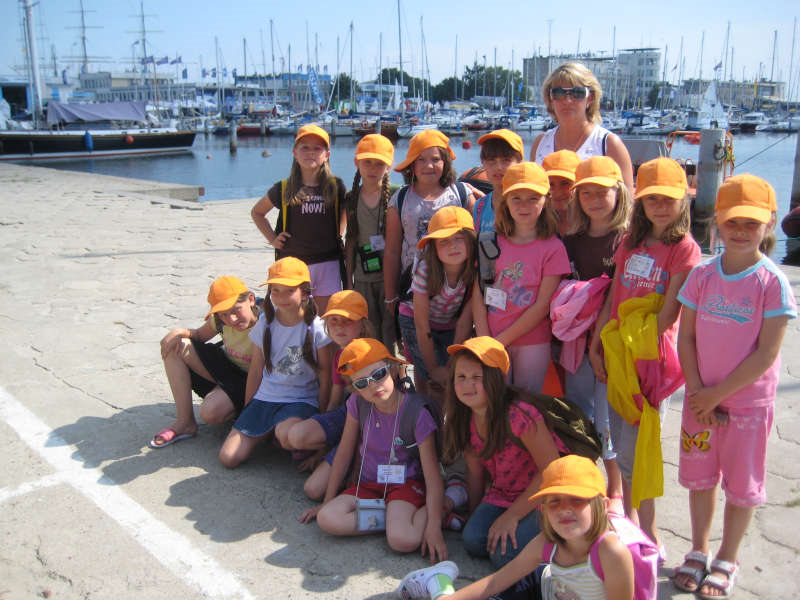 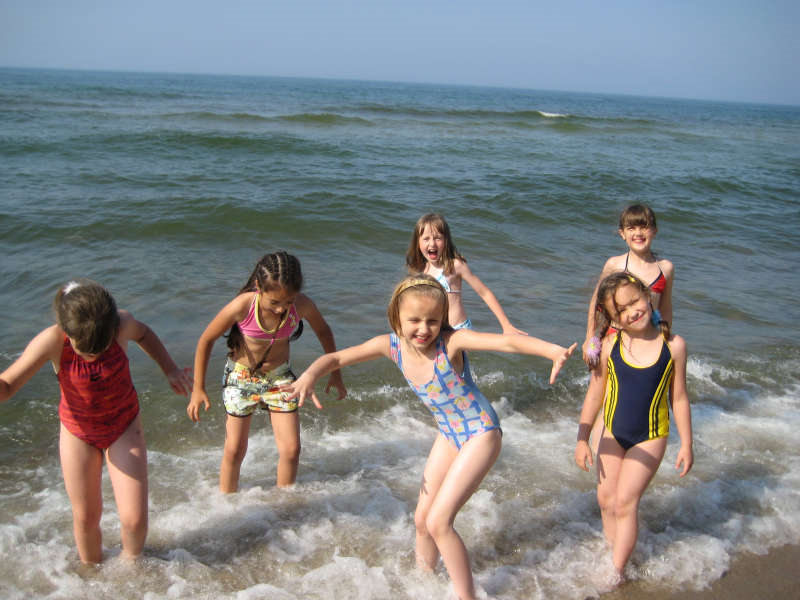 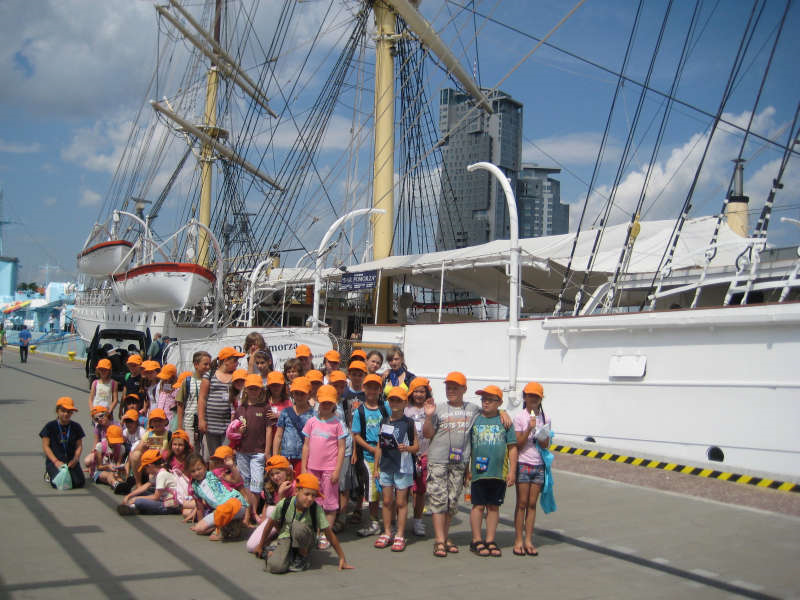 Obozy letnie
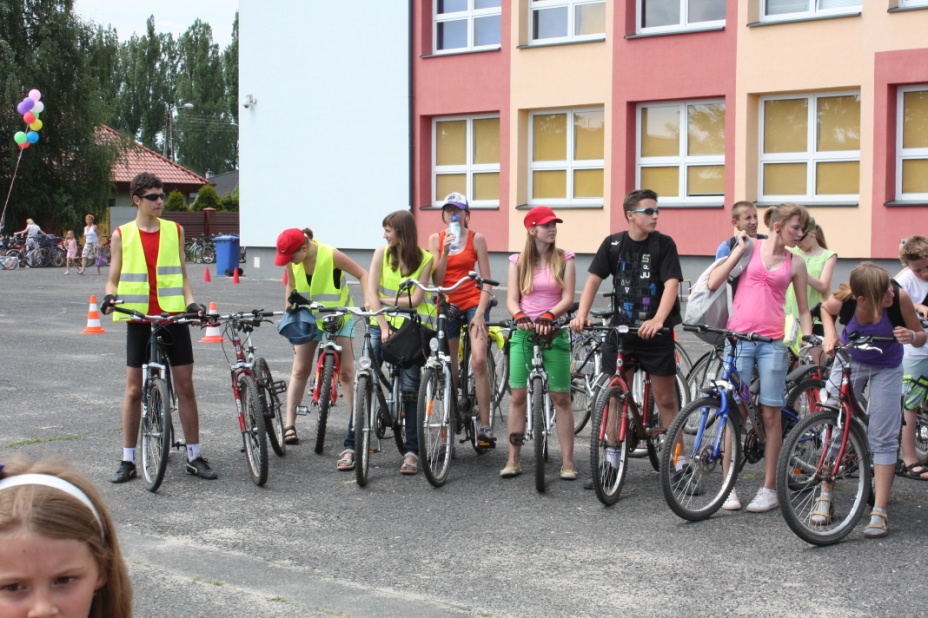 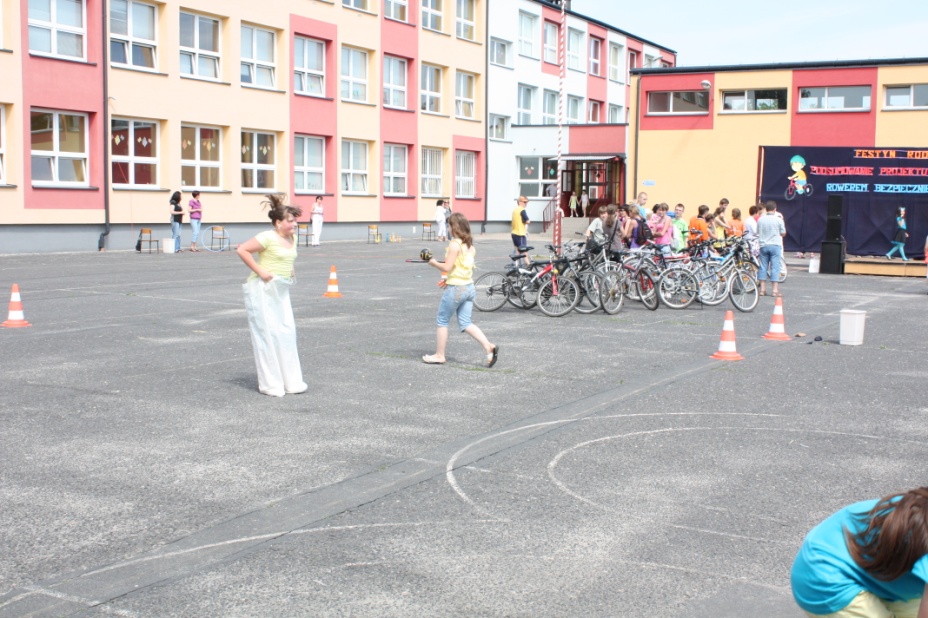 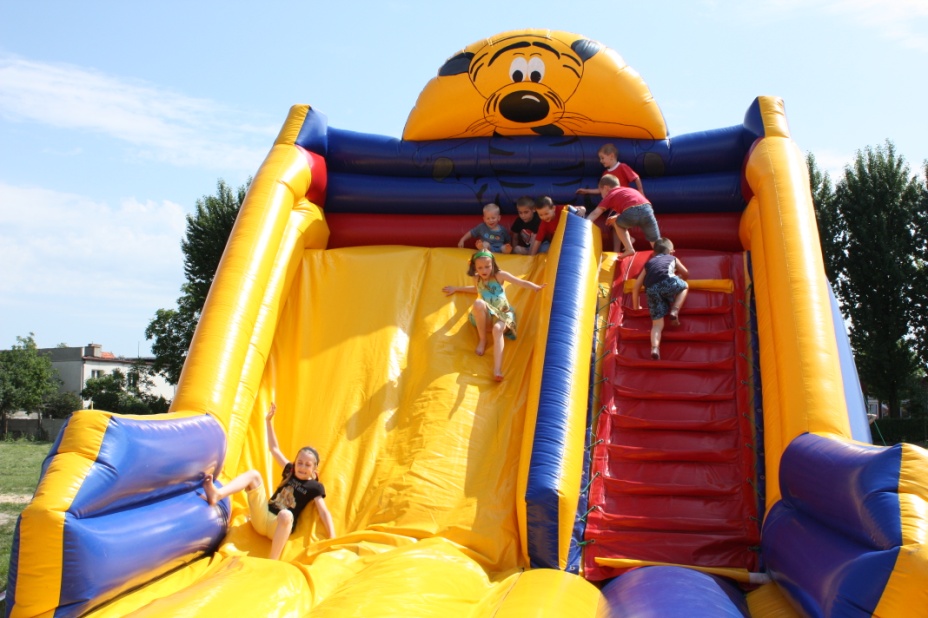 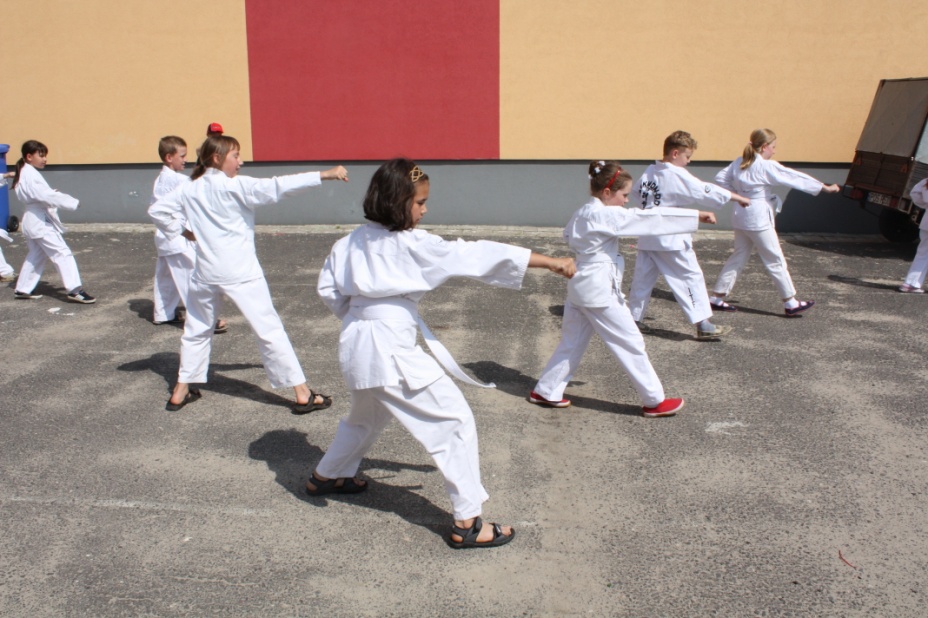 Festyn rodzinny
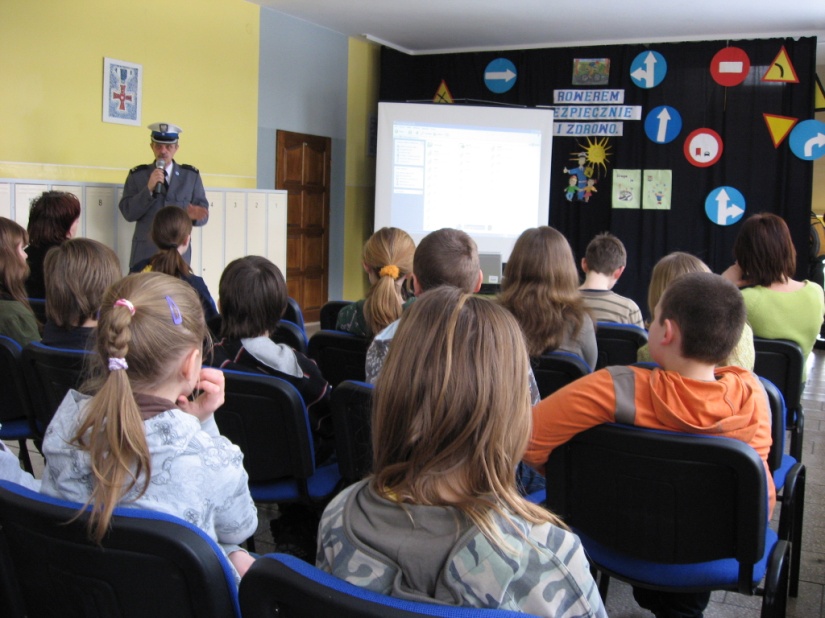 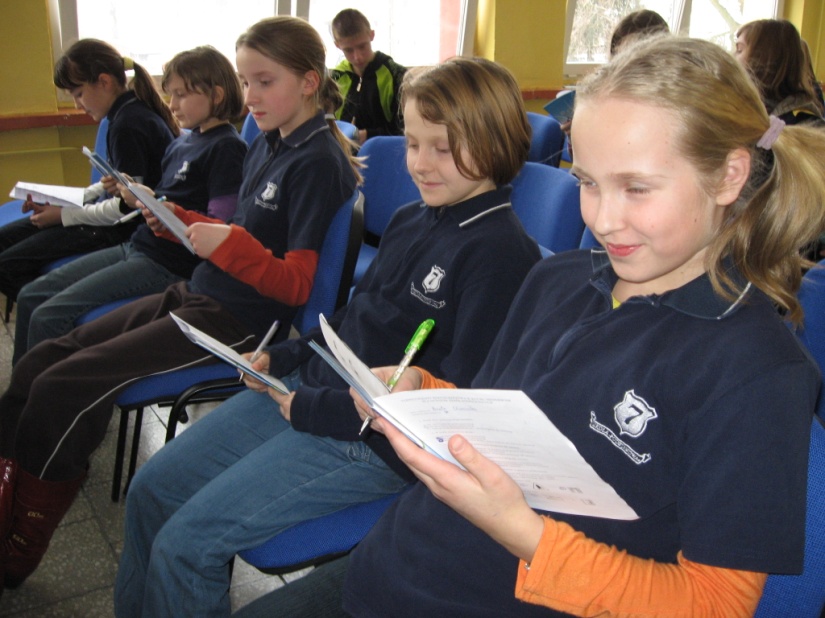 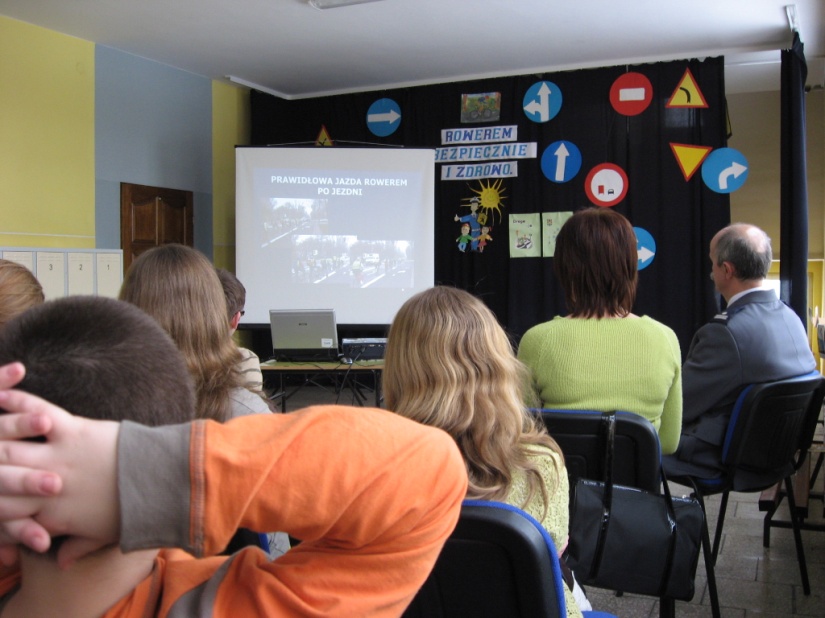 Moduł edukacyjny „Rowerem bezpiecznie i zdrowo”
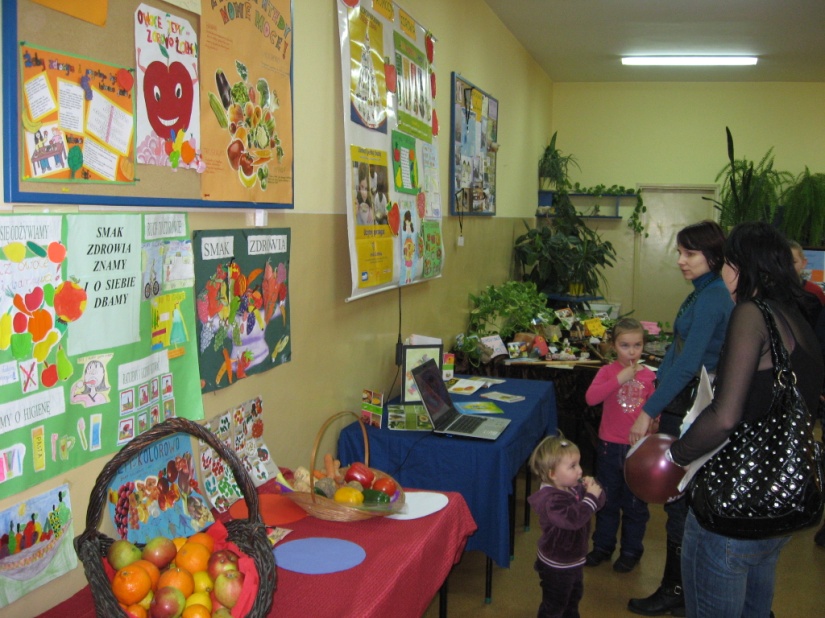 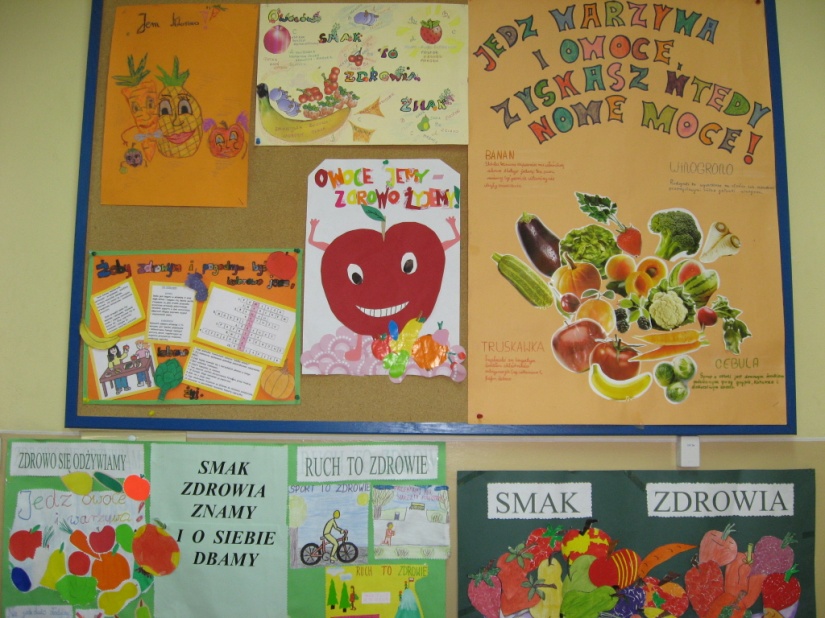 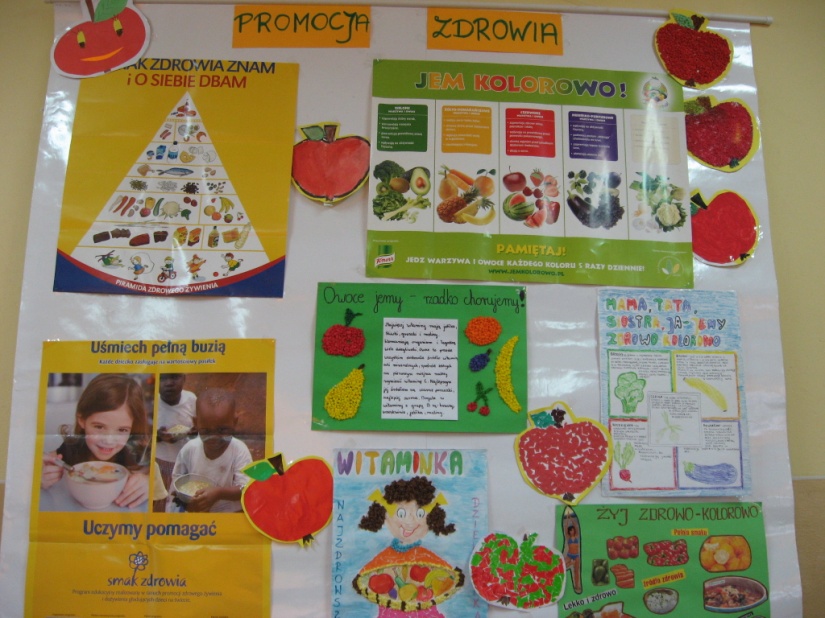 Jemy zdrowo i kolorowo
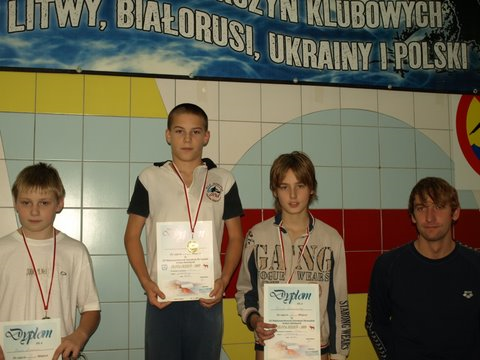 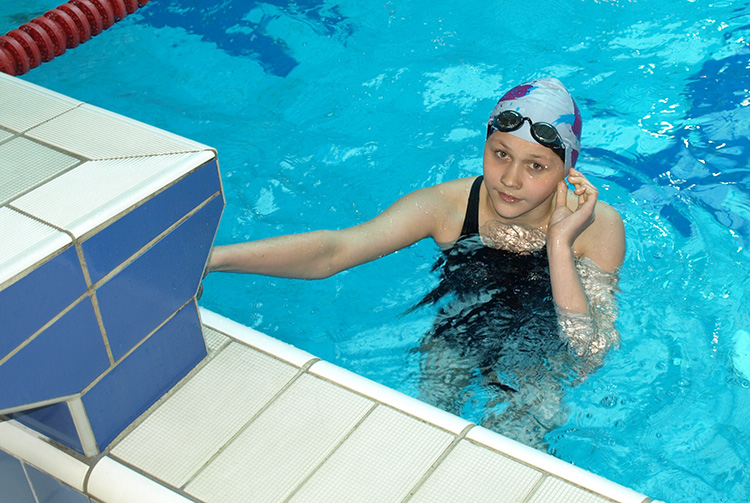 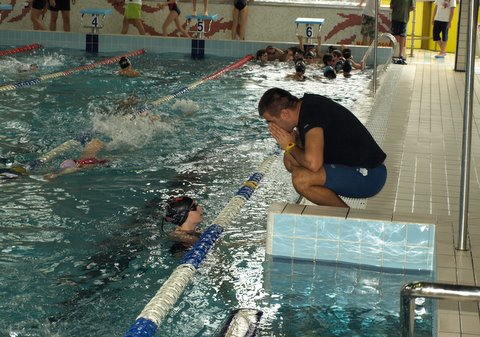 UKS Maratończyk – sekcja pływacka
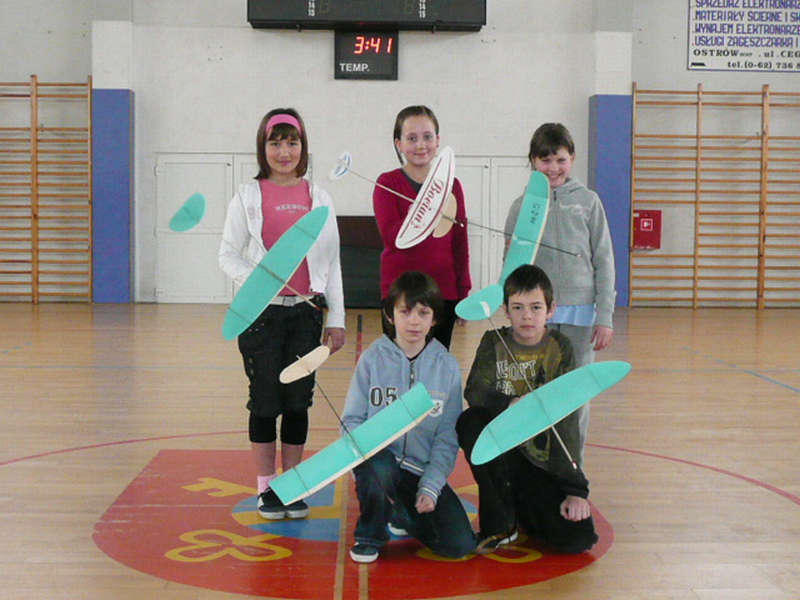 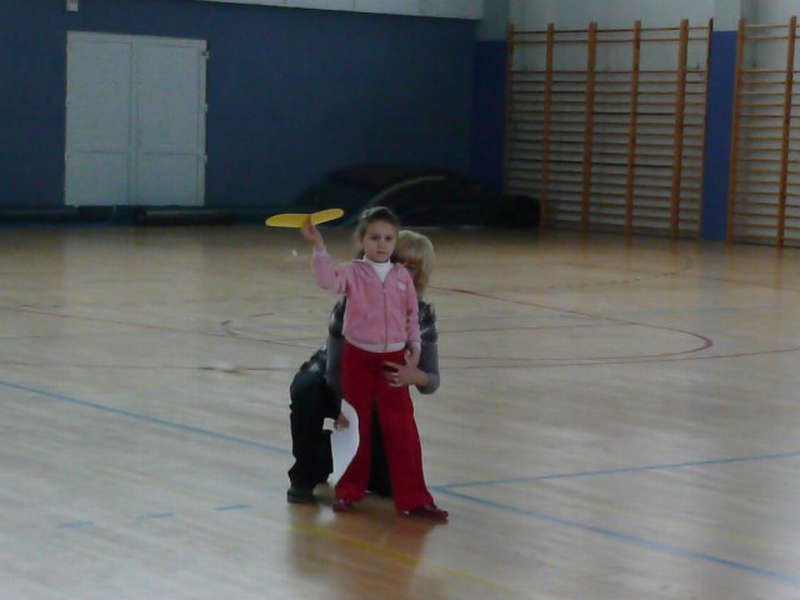 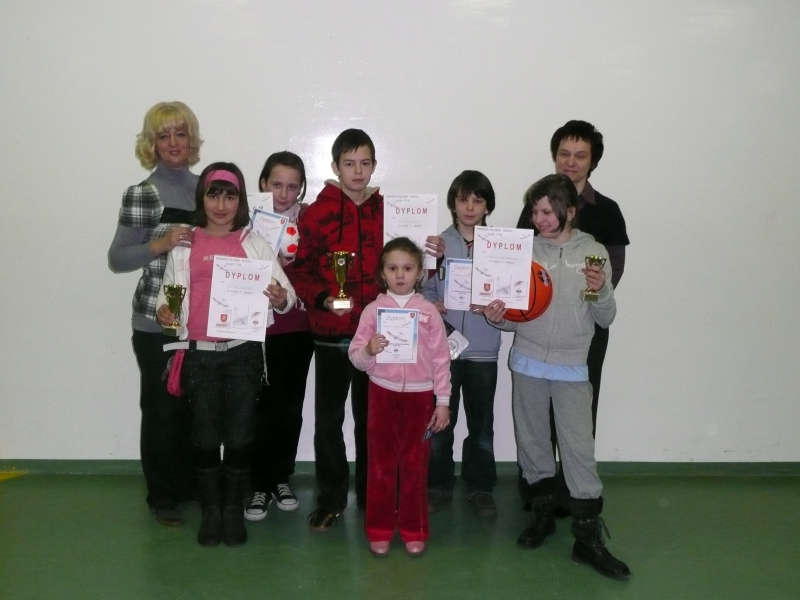 UKS Maratończyk – sekcja modelarska
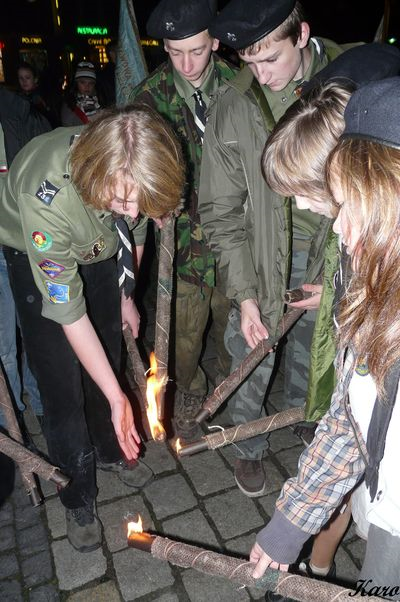 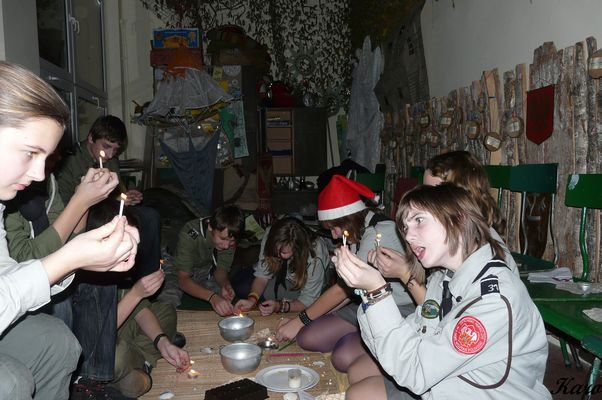 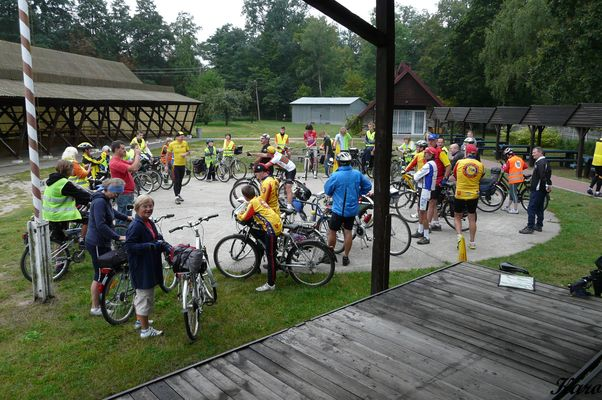 Harcerskie złazy, obozy i rajdy
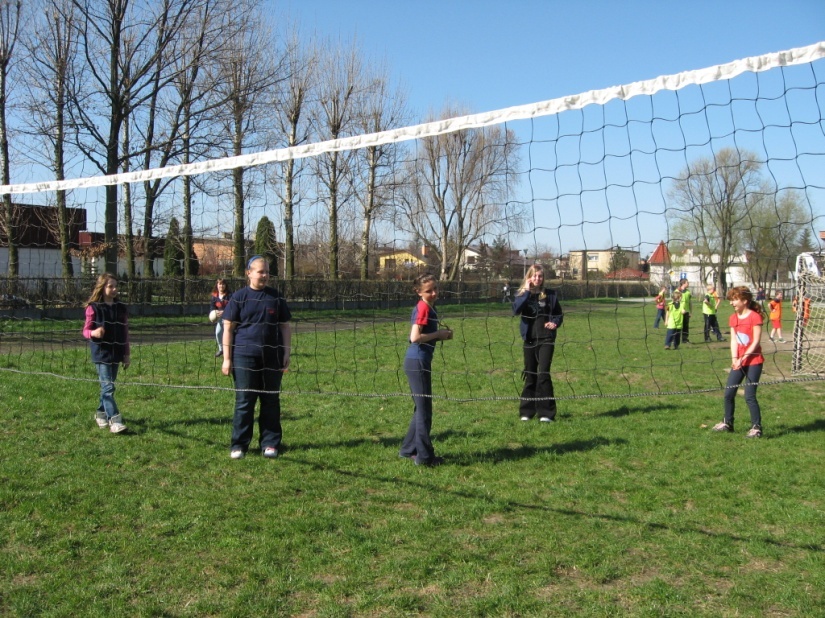 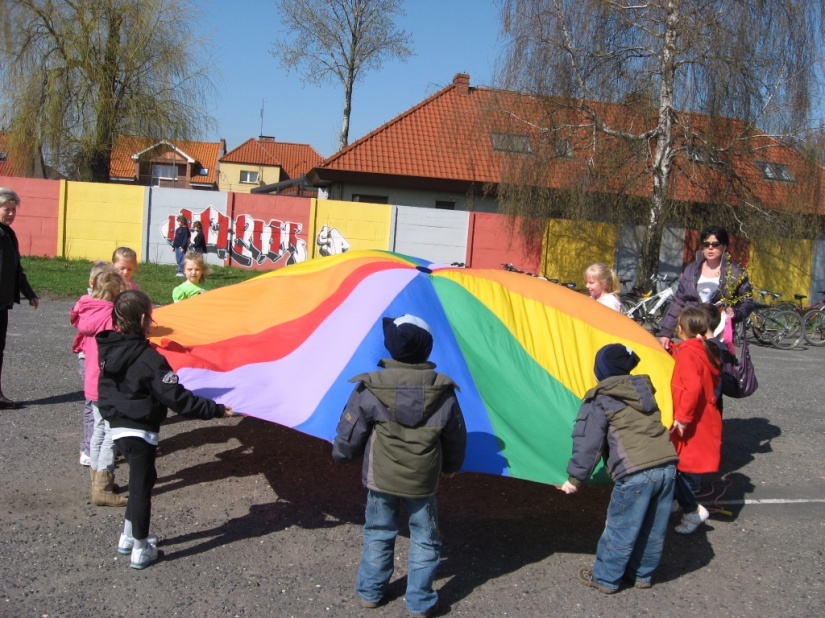 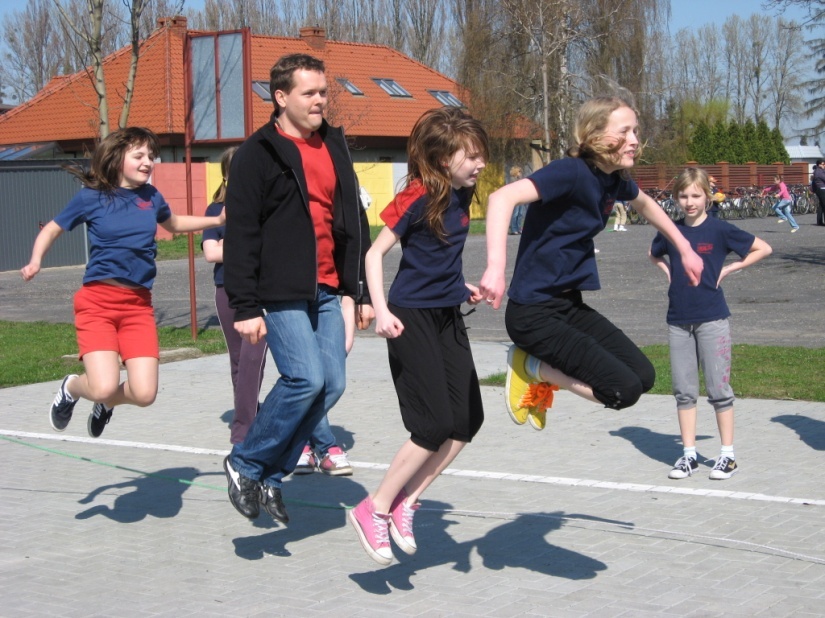 Dzień sportu